Desertification in Arid & Semi-Arid Areas
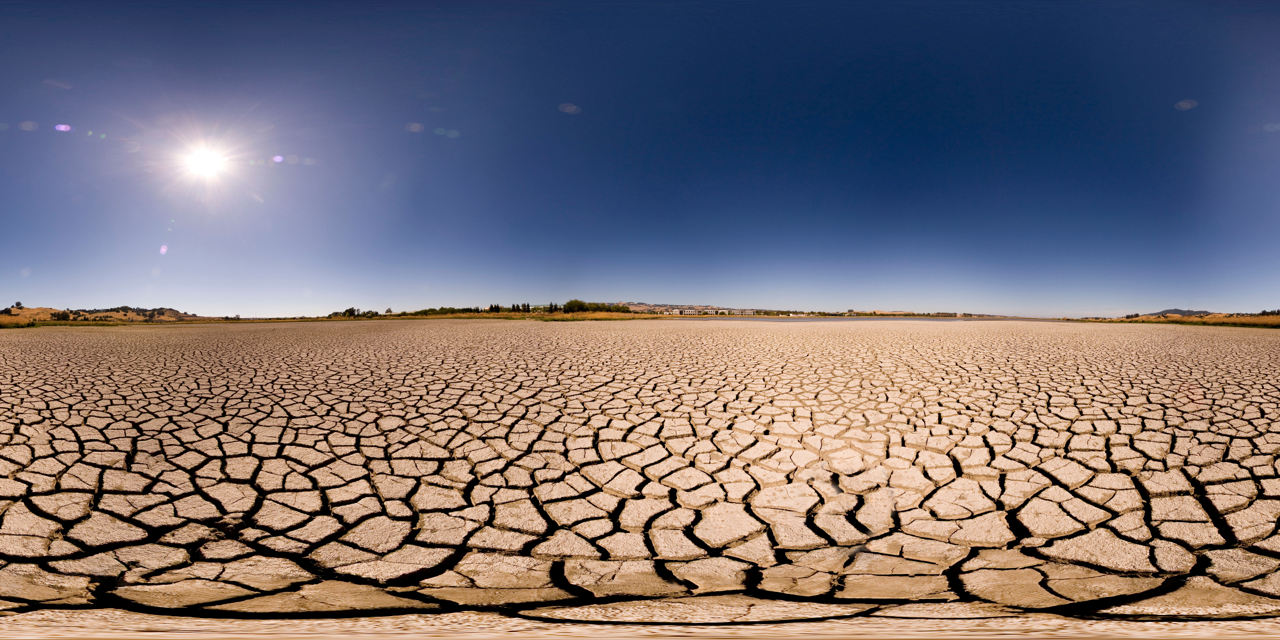 TOO MUCH SOIL EROSION…Turns into Desertification.
Desertification…the process by which productive land turns into a desert-like landscape, often through loss of top two productive layers of soil (by soil erosion/drought)…
Agriculture in Arid Areas:
CHARACTERIZED BY:
Negative water balance (inputs of precipitation exceed output)
Low levels organic matter (biomass – dead & rotting material)
Thin top layers of soil (which contain nutrients)
Affected by salinization: when surface runoff (water) evaporates, leaving behind biocarbonate (salt) and leaving vegetation dehydrated.
Almost half of the world’s earth surface is made up of drylands or arid regions
Why are ARID regions at higher risk of desertification?
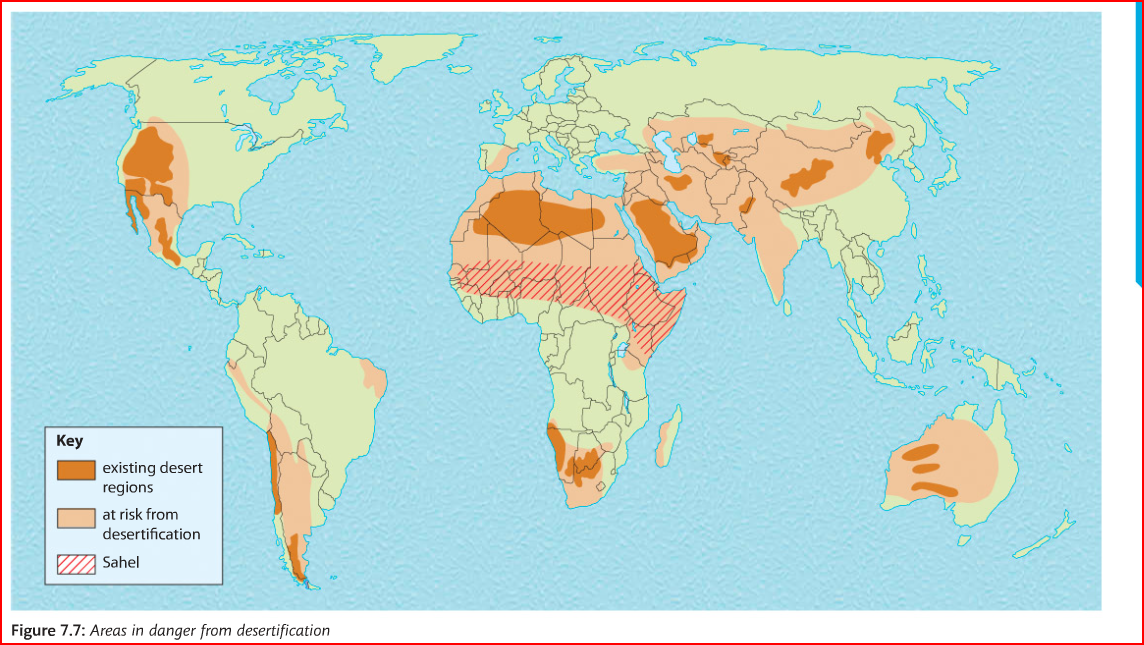 In your notes, describe the pattern of areas at risk from desertification
Desertification: Sahel region of Africa
The Sahel is the “zone of transition’ in Africa between the arid Sahara Desert to the north and the humid Savanna to the south. It is a semi-arid region and stretches through 12 countries from the Atlantic to the Red Sea. Receives between 100-600mm rain annually
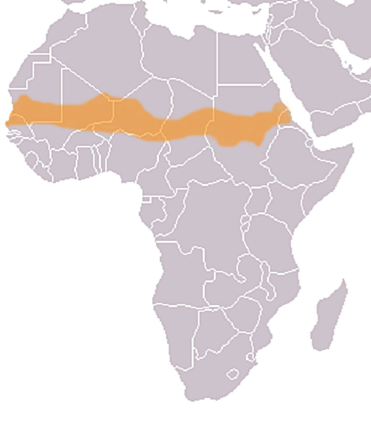 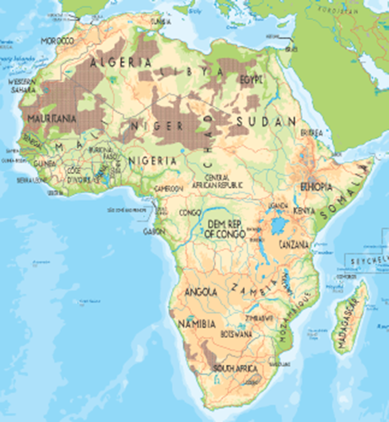 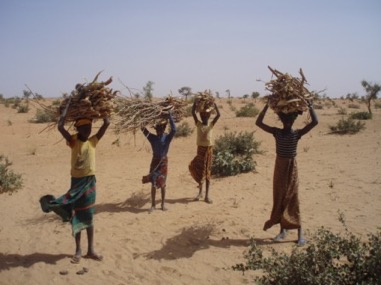 What are human causes of desertification?

Population growth (war, migration)
Overgrazing
Overcultivation/poor irrigation processes
Deforestation
Urbanization (expanding cities
Which happens first?
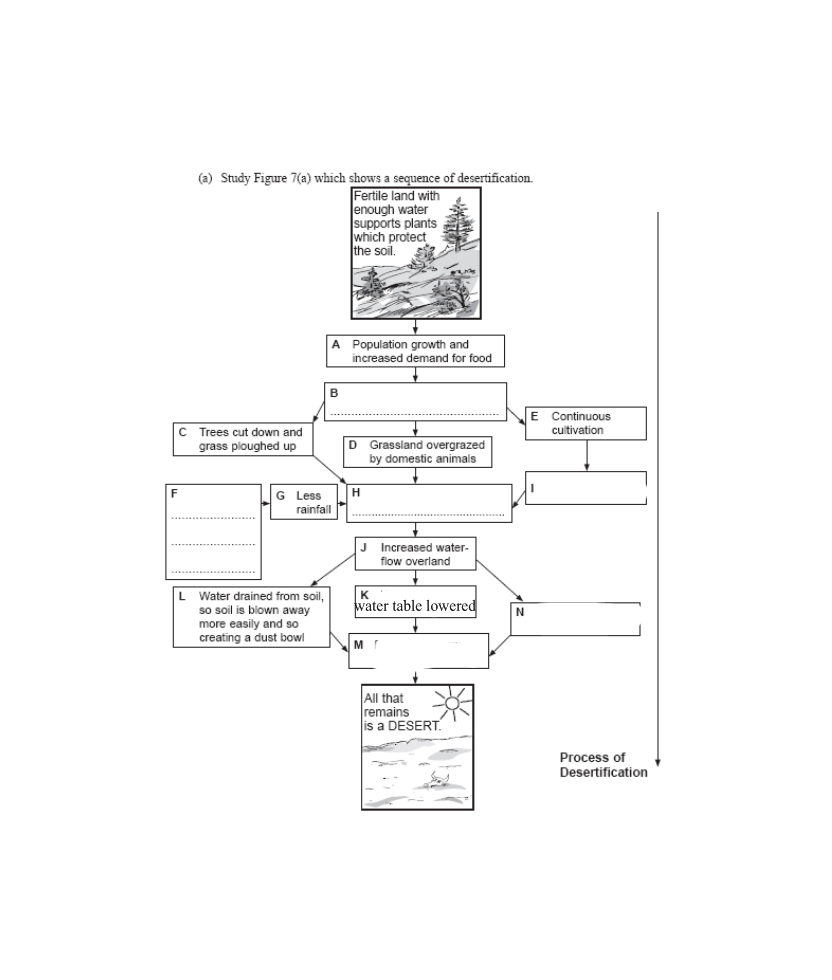 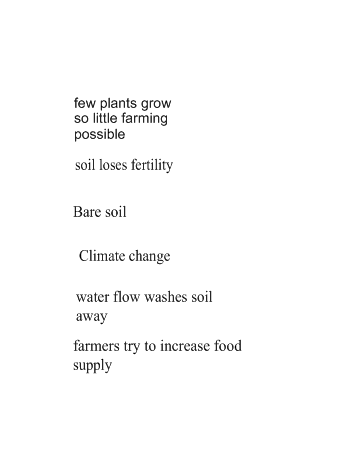 Consequences of desertification:
ECONOMIC
Reduced agricultural output – fewer crops can be grown
Malnutrition – people don’t have enough to eat
Famine – people starve
Refugees – people move to new areas
Food Aid – sent by other countries to help
Consequences of Desertification
ENVIRONMENTAL:
Reduced soil nutrients through wind and water erosion
Loss of biodiversity
Reduced arable land available for farming
Expanding areas of sand dunes